Доброта спасет мир.Маркер Любовь Михайловна
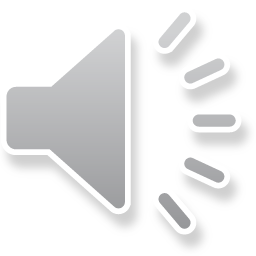 « Доброта – отзывчивость, душевное расположение к людям, стремление делать добро другим».
(«Словарь русского языка» Сергея Ивановича Ожегова)
Что значит быть добрым человеком?
А добрым человеком рождаются
 или им становятся?
Добру нужно учиться у других людей,
 чтобы на земле было меньше зла, 
чтобы тебя уважали.
Пословицы о доброте
Злое слово ранит, а доброе лечит.
Добрые дела красят человека.
Худо тому, кто добра не делает никому.
Жизнь дана на добрые дела.
Ни одежда украшает человека, а его добрые дела.
Доброе сердце лучше богатства.
Доброе слово человеку, что дождь в засуху.
Независимо от того, ждут от тебя добро или не ждут его -   Твори добро.  
Независимо от того, заметят твоё добро или не заметят его -   Твори добро.  
Независимо от того, принимают твоё добро или отбрасывают его -   Твори добро.  
Независимо от того, чем будут платить тебе за добро: добром или злом -   Твори добро.  
Твори добро и ни у кого не спрашивай разрешения,  
     Ибо никто не властен над твоим добром
                                              Ш.А. Амонашвили
Люди с ограниченными 
возможностями.
Кто это?
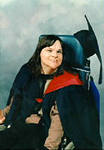 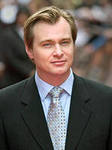 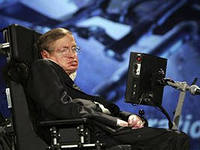 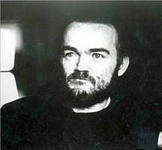 Крис Нолан
поэт
Кристи Браун
художник
Анна Макдональд 
писатель
Стефен Хокинг- 
физик
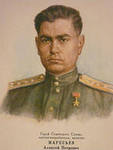 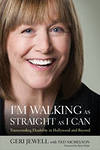 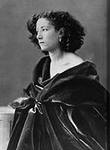 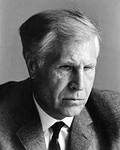 Джерри Джевелл
телеведущая
Сара Бернар
актриса
Алексей Маресьев
лётчик
Лев Понтрягин
 математик
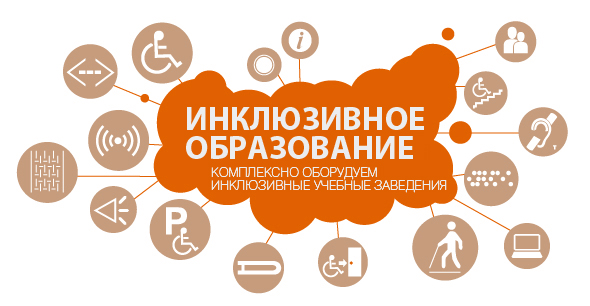 Инклюзивное образование (фр. inclusif-включающий в себя, лат. include-заключаю, включаю) —
процесс развития общего образования, который 
подразумевает доступность образования для всех
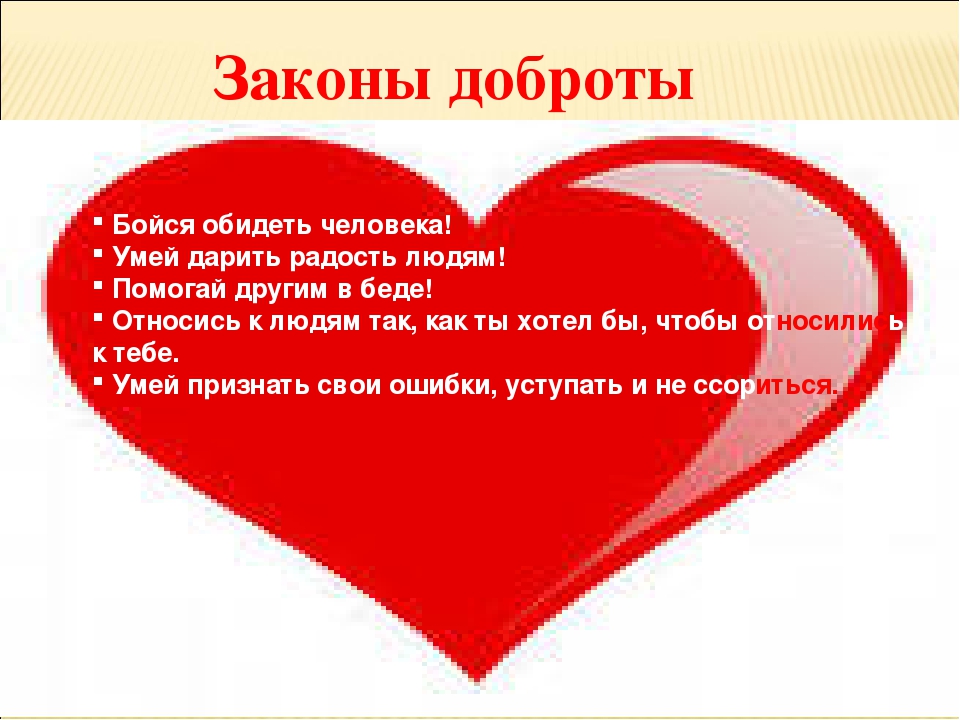 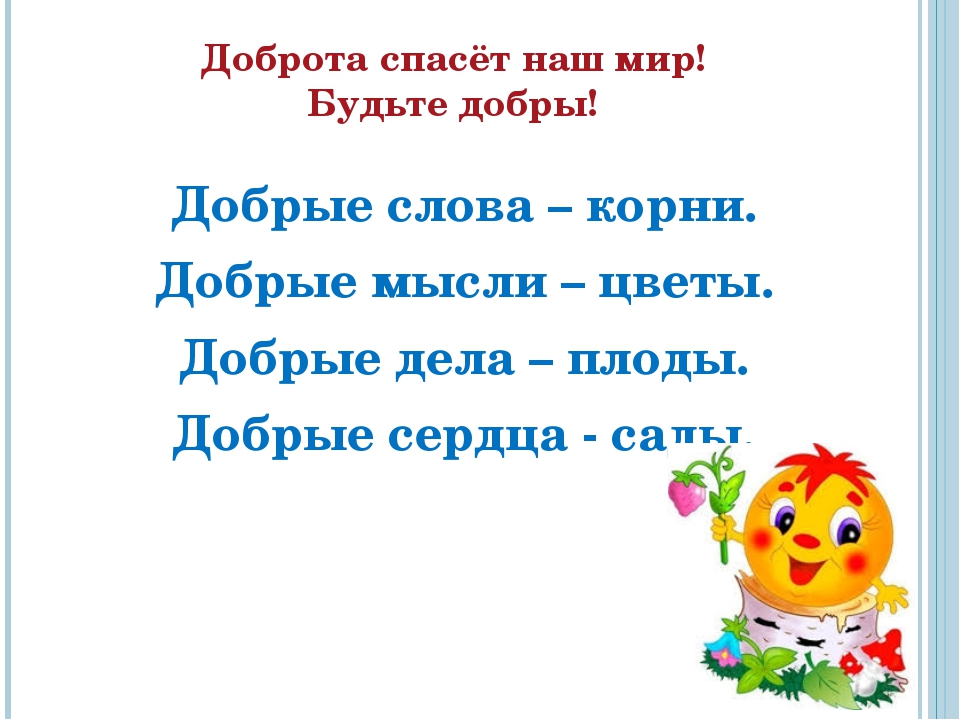 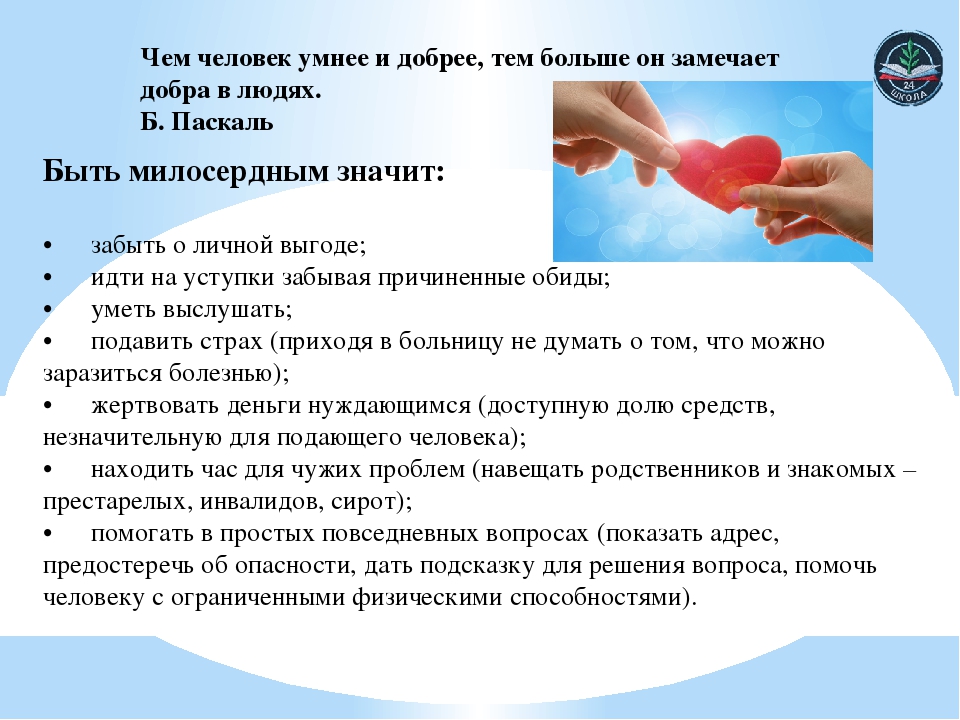 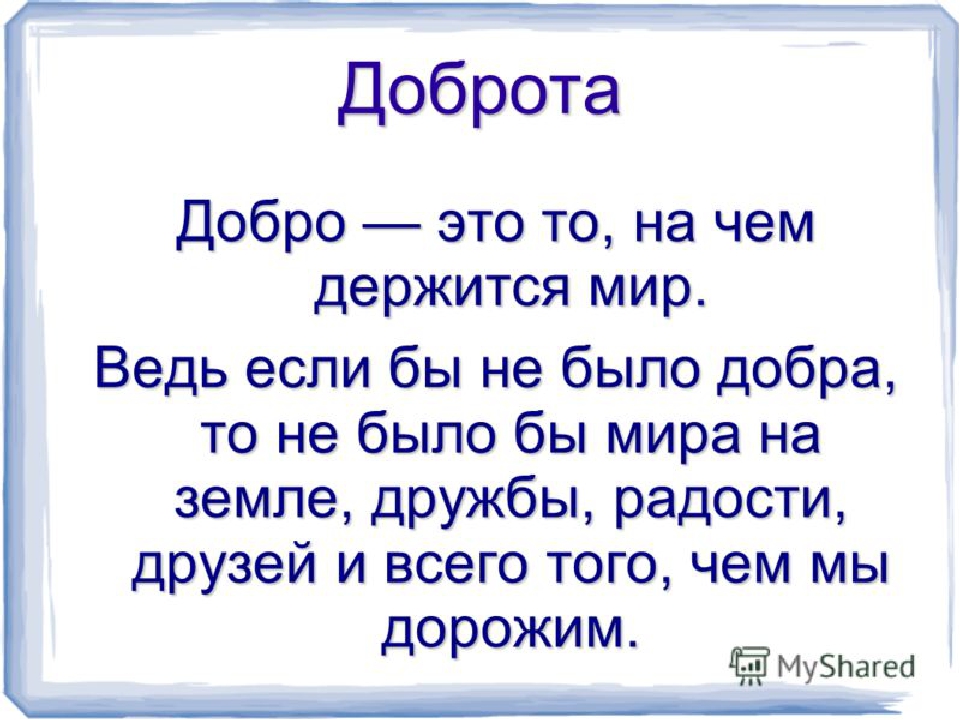 Продолжи предложения:
1. На занятии «Доброта спасёт мир» я узнал(а)…
2. Теперь я понял(а), …. 


3.Прочитай стихотворение наизусть и запиши на видио.
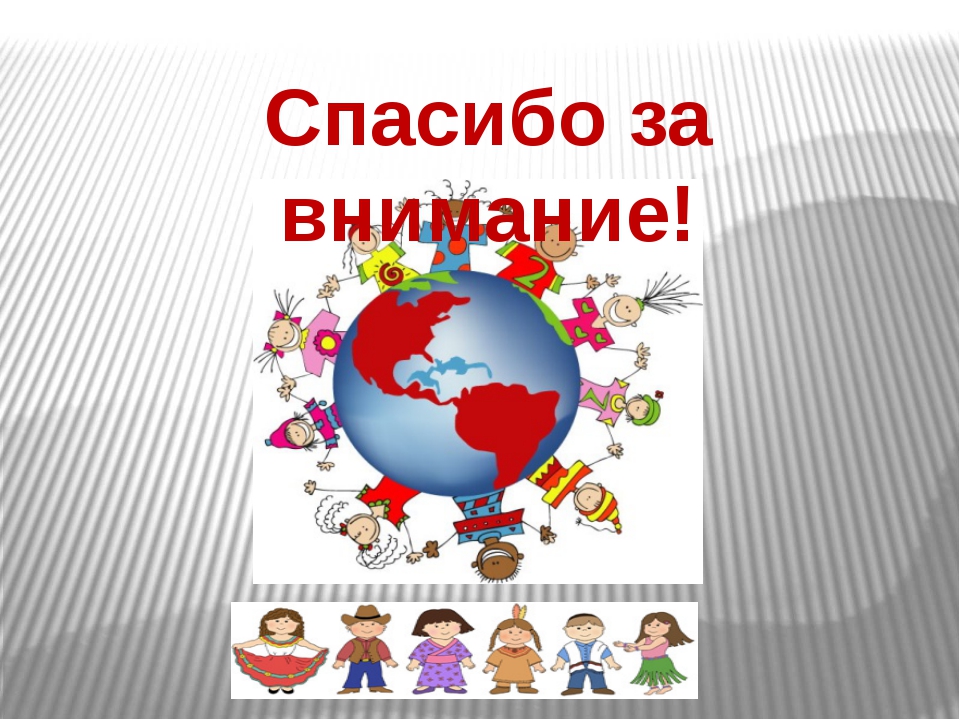